Визитная карточка педагога-психолога первой квалификационной категории Сладкиной Оксаны АлексеевныМБДОУ «Детский сад комбинированного вида №37»
Сентябрь 2013 год
Образование: окончила  в 1998 г. Истринское педагогическое училище по специальности воспитатель ДДОУ; в 2006 г. окончила МГОПУ им. М.А.Шолохова по специальности педагог-психолог, социальный педагог.
С 1996 года работала воспитателем ДОУ, с 2006 года – педагог-психолог.
Курсы повышения квалификации:- «Сказкотерапия в образовании, психологическом консультировании и бизнесе» (120 часов);- «Песочная терапия» (40 часов);- «Развитие эмоционального интеллекта детей и подростков средствами игровой терапии» (40 часов);
- «Разрешение конфликтных ситуаций в образовательной среде» (72 часа); - «Психологические особенности коррекционной работы с детьми, не готовыми к обучению в школе» (72 часа);- «Технология самосбережения здоровья и жизненного оптимизма» (72 часа).
Коррекционно-развивающие занятия с детьми с использованием технологии игры в песок (индивидуальные и подгрупповые занятия).
Коррекционно-развивающие занятия с детьми с использованием куклотерапии:
Перчаточные куклы
Пальчиковый театр
Куклы-марионетки
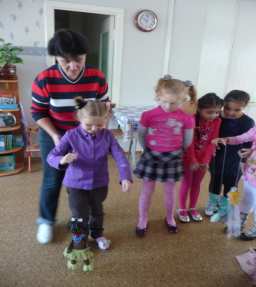 С ясельных до подготовитльных групп
В старших группах  групповые занятия 1 раз в неделю по программе эмоционального развития Крюковой С.В., Слободяник Н.П. «Удивляюсь, злюсь, боюсь, хвастаюсь и радуюсь»
В подготовительных  группах групповые занятия по программе Т.В.Ананьевой «Психологическое сопровождения дошкольника при подготовке к школьному обучению»
Работа в тесном контакте с логопедом ДОУ с детьми с ОНР
Занятие с перчаточной куклой
Собака «Найда»
С педагогами ДОУ
Тренинги
мастерклассы
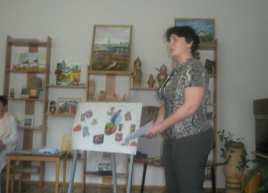 Семинары-практикумы
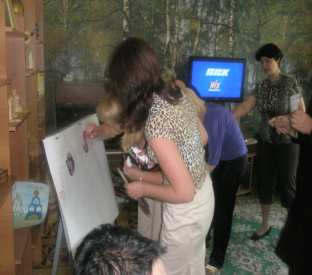 Работа с родителями:- консультирование;- мастерклассы для родителей;- психологическое просвещение (информационный стенд педагога-психолога с печатными буклетами-памятками);
- выступление на родительских собраниях.
Общественная работа:
-Координатор  по аттестации педагогических работников в ДОУ;
-Уполномоченный по правам участников образовательного процесса;
- Член районной ТПМПК по приему детей в первый класс (не достигших на момент поступления в школу 6,5 лет);
- Работа со студентами-практикантами МГОПУ им. Шолохова М.А.;
- Участник РМО психологов Сергиево-Посадского района.
Мастерклассы на РМО педагогов-психологов Сергиево Посадского муниципального района
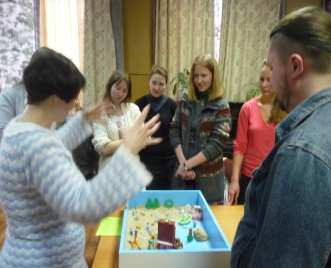 Праздники, развлечения, тематические занятия
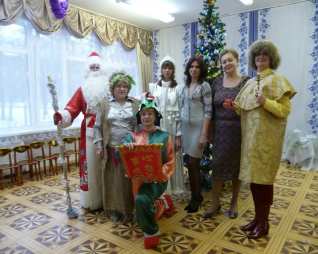 Спасибо за внимание! 